Direction des Etudes de Ponts MI11.3  - DEP= Bureau d’études en stabilité du Département des Expertises des Structures et Géotechniques, MI11,  au service du SPW
Qui sommes nous ?
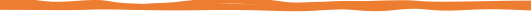 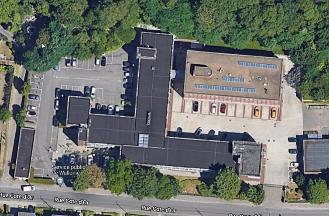 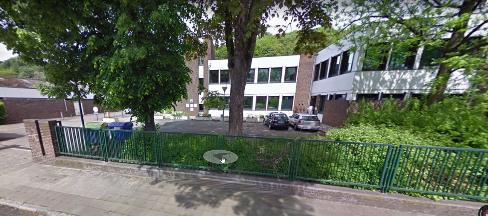 Rue Cote d’or 253
4000 Liège (Sclessin)
MI11.3 – Direction des Etudes de Ponts
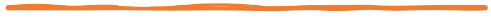 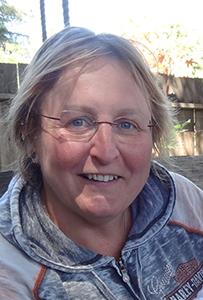 Françoise Taquet -  Directrice
1988 – 1997 Travail à l'université, au bureau d'études Greisch et au bureau d'études Louis
1997 – 2004 Ingénieur de calculs à la Direction des Ponts et Charpentes du MET
2004 – 2009 Collaboratrice au Cabinet du Ministre des travaux publics
Depuis 2009 Directrice de la Direction des Etudes de ponts.
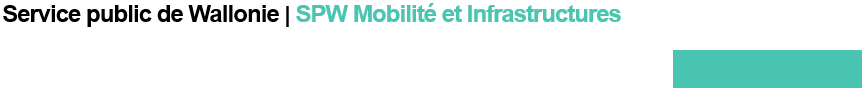 En quoi consistent nos missions :
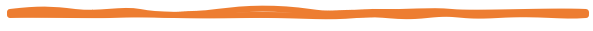 La conception et l’étude des avant-projets de construction ou de réparation.

Le suivi et le contrôle d’études de stabilité…

L’examen des dossiers d’inspection A et B des ponts 

La coordination de la gestion des ouvrages d’art wallons (Conseil Wallon de la Gestion des Ouvrages d’Art - CWGOA)  

Développement et mise à jour de la Banque de Données des Ouvrages d’Art (BDOA).

Etude de passage des convois lourds (TOI) sur les ouvrages d’art wallons, pour la délivrance des autorisations par la cellule Transport Exceptionnel du SPW.

Une représentation au sein de commissions techniques et de normalisation
1. La conception et l’étude d’avant- projets:
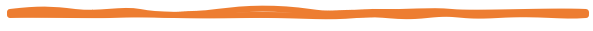 Etude de l’avant projet d’un nouvel ouvrage
ou d’un détail de réparation.

Fourniture à la Direction territoriale:

Plans pour demande de permis 
Plans pour adjudication
Métré limité à l’ouvrage
Articles additionnels pour CSC
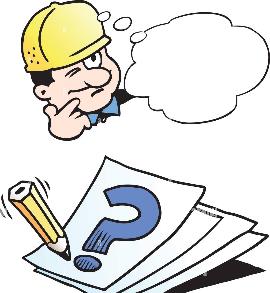 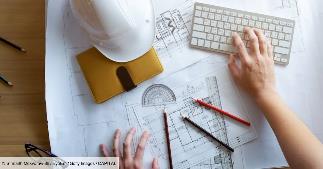 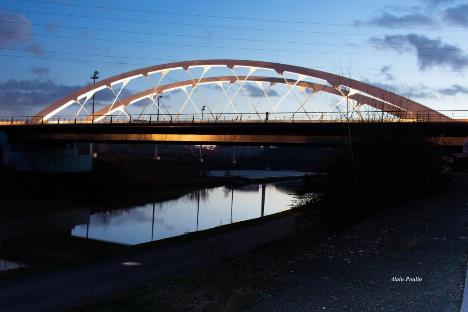 Le pont du PAC à Marchienne
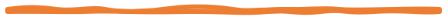 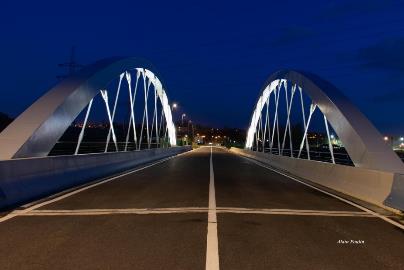 Le pont de Luttre à Pont-à-Celles
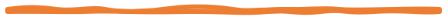 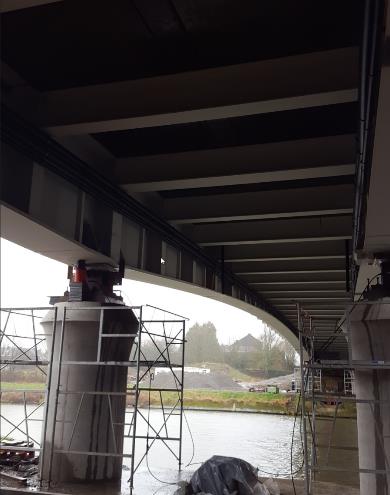 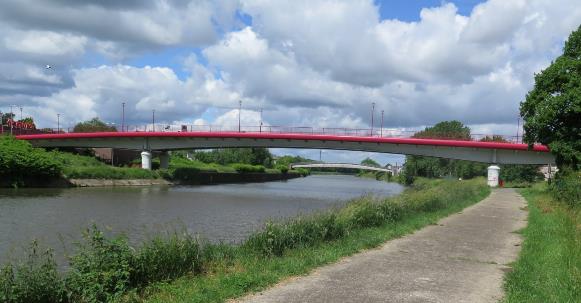 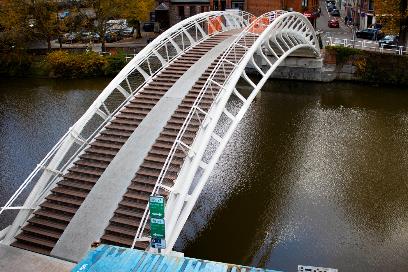 Passerelle t'Serstevens sur la Sambre à THUIN
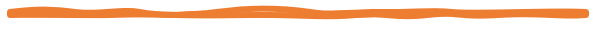 Programmes utilisés
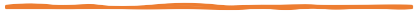 Les programmes de calcul:

Ossa2d
Scia Engineer
LTBeam
HILTI
Programmes développés par le service (Massonnet, section béton, mur de soutènement, système de pieux, appuis, prédalles, ancrages,…)
…
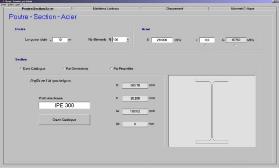 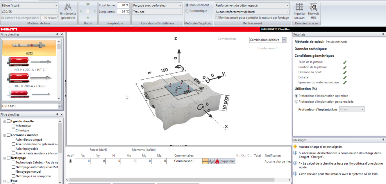 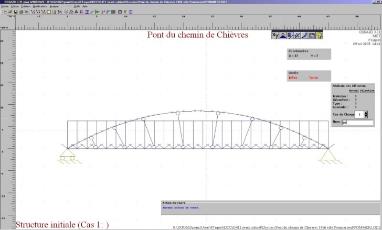 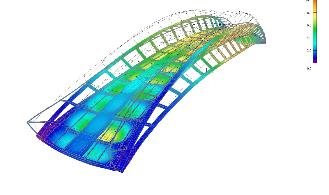 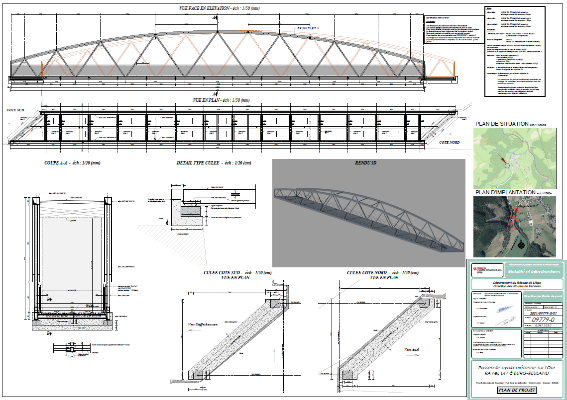 b) Les programmes de dessin:
Autocad
Photoshop
Sketchup


c) Les programmes de gestion:
MAO
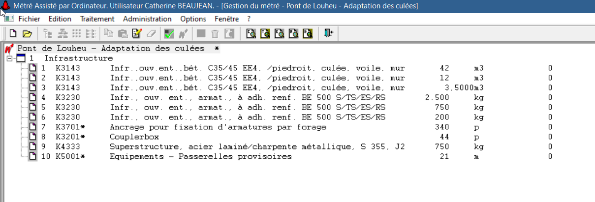 Réparation d’une poutre de la Régie de Battice
	Portique des silos à sel
2. Le suivi et le contrôle d’études de stabilité
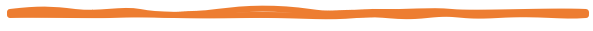 Après adjudication, l’ingénieur dirigeant nous envoie les plans et les notes de calculs du bureau d’études de l’entrepreneur pour vérification.

Ce suivi d’étude concerne :
la conformité aux normes de calculs,
 la conformité aux recommandations du cahier des charges.

=> collaboration avec les autres directions du Département Expertises Structures et Géotechnique

Nous effectuons aussi la vérification de structures existantes lors de placement de glissière de sécurité, de mur antibruit, de chargement particulier,…
Le contrôle concerne aussi d’anciennes notes de calculs ou des plans sans note de calculs.Exemple: vérification de charges admissibles sur un vieil ouvrage (Pont sur la Sure)
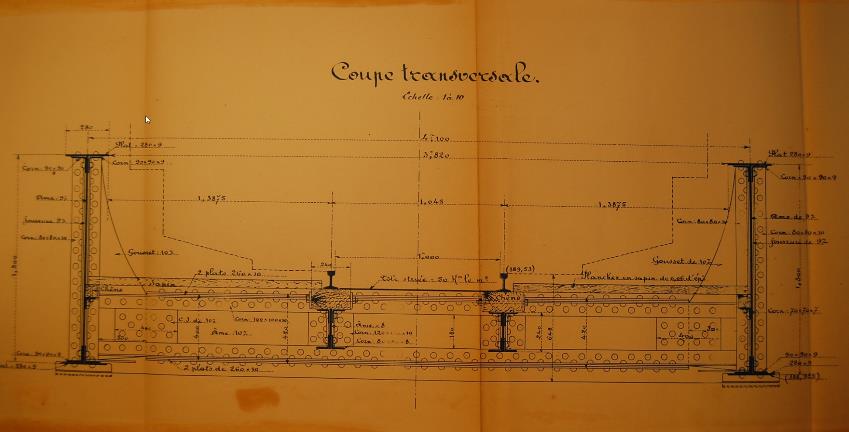 3. Examen des dossiers d’inspection A et B et étude des projets de réparation et de renforcement ou de remplacement
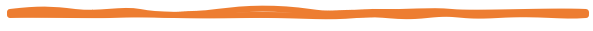 Tous les 5600 ponts wallons sont inspectés régulièrement par les directions territoriales. 

Après analyse du rapport d’inspection, la Direction des Etudes de Ponts propose l’«état de santé» du pont et détermine les solutions de réparation à envisager.

Chaque année, la DEP traite environ 700 inspections A et 80 inspections B par an.
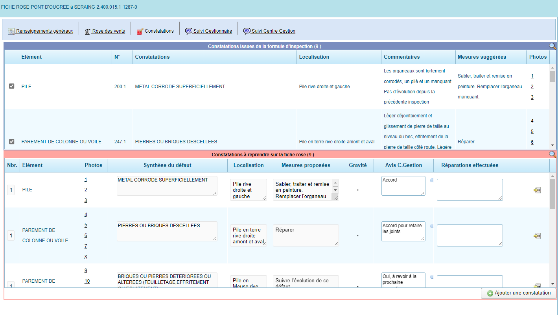 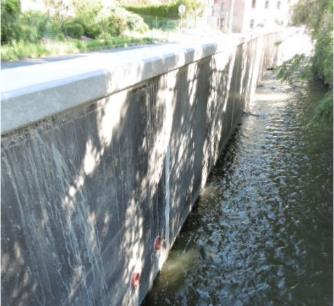 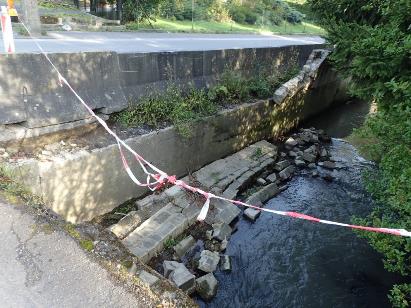 4. La coordination de la gestion des ouvrages d’art.
La Direction organise le suivi de la gestion des ouvrages d’art de toutes les directions territoriales, en détermine la classe de santé; conseille sur les travaux prioritaires à réaliser à travers le groupe de travail de gestion des réparations (GTGR) des ouvrages. 
Réunion (teams)trois fois par an des chefs de projets « ponts » concernant le suivi de l’état de santé des ponts et des réparations en cours.
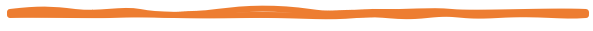 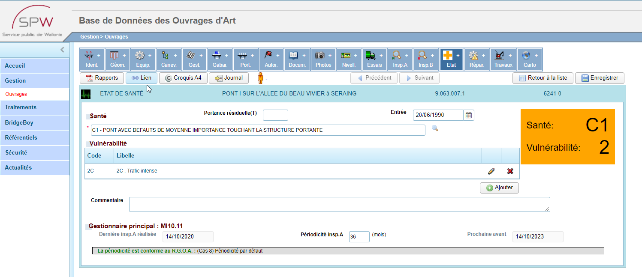 5. Développement et mise à jour de la Banque de Données des Ouvrages d’Art (BDOA).
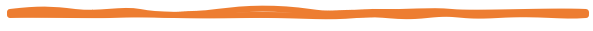 La DEP gère la Base de Données  des Ouvrages d’Art (BDOA), regroupant les données relatives à l’ensemble des ponts et murs de soutènement de Wallonie.
 Elle s’occupe aussi du développement informatique de cette base de données.
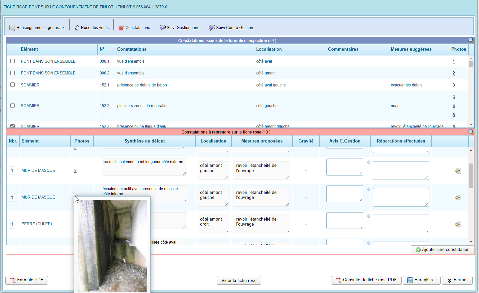 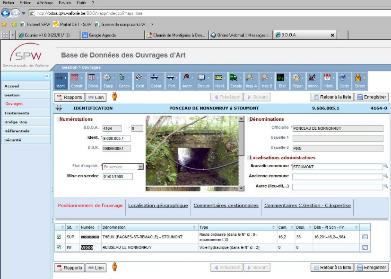 6. Service TOI (transports d’objets indivisibles)
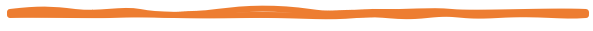 Lors d’une demande d’autorisation par un transporteur pour franchir un pont avec un convoi lourd, l’ingénieur calcule la capacité portante du pont sous le passage du convoi et envoie les recommandations pour le franchissement ou non de l’ouvrage d’art concerné

Réponse obligatoire dans les 10 JO! => répondre rapidement à nos demandes de recherche d’archives.
7. Une représentation au sein de commissions techniques:
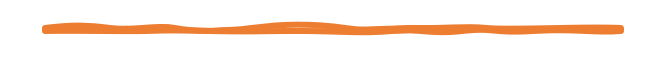 La Direction est présente dans différents groupes de travail pour apporter son expérience retirée de la mise en œuvre des études faites au sein de celle-ci.
 
Exemple: 
Qualiroutes, 
Groupe d’échanges d’expériences, 
groupes de travail internes au SPW:  « efforts tranchants », « fatigue »,...
Présentation de l’équipe de la Direction des Etudes de Ponts à votre disposition pour vous aider dans votre projet ou vous conseiller
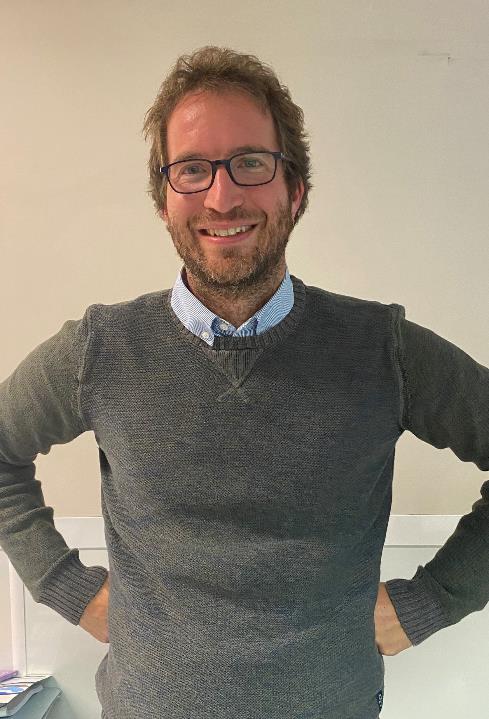 Damien Minette
2011 à 2016 : bureau d'étude en stabilité (BE Delvaux)

Entrée à la DEP en 2016

Matières de prédilection : 
Modèles de calcul
Joints de dilatation 
Appuis de ponts
Détails d'étanchéité
Suivi de chantier
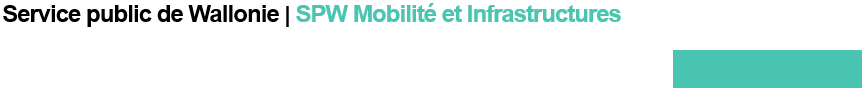 Gaëtan Sacco
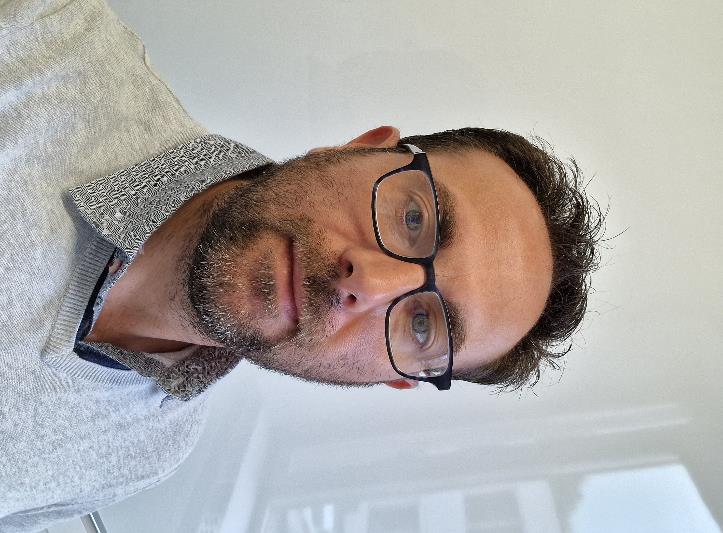 2006 à 2016 : Divers bureaux d'études en stabilité 
(VK ENGINEERING ; TPF ENGINEERING S.A.)

2016 à 2019 : Direction des structures en béton

Entrée à la DEP en septembre 2019

Matières de prédilection :
Dimensionnement divers suivant eurocodes (Béton, Acier, Bois, …)
Joint de dilatation
Soutènement, fondations superficielles, fondations profondes, …
Pont à poutres, pont cadre, pont mixte, …
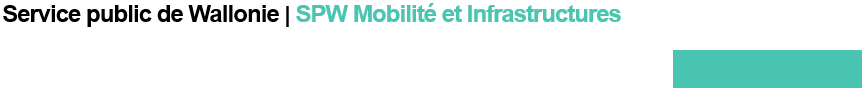 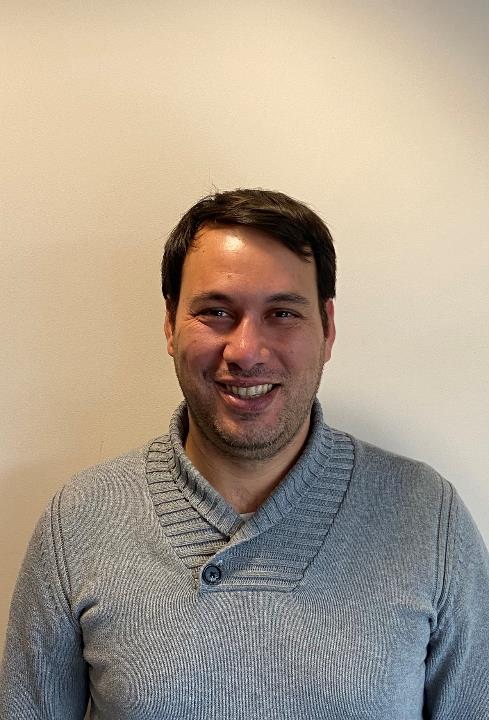 Fabrizio Cammarata
2007 à 2014 : divers bureaux d'études en stabilité (VK Engineering, Arcadis, Stabili.D)

2015 à 2016 : développement du CCTB à la Direction des Etudes, des Marchés et des Travaux patrimoniaux du SPW

2016 à 2021 : Direction des Structures Métalliques du SPW avec obtention d’un diplôme IWE

Entrée à la DEP en février 2021

Matières de prédilection : 
Modèles de calcul
Joints de dilatation 
Métal – soudures
Buses PRV
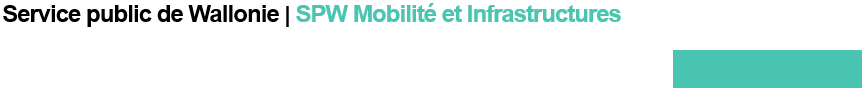 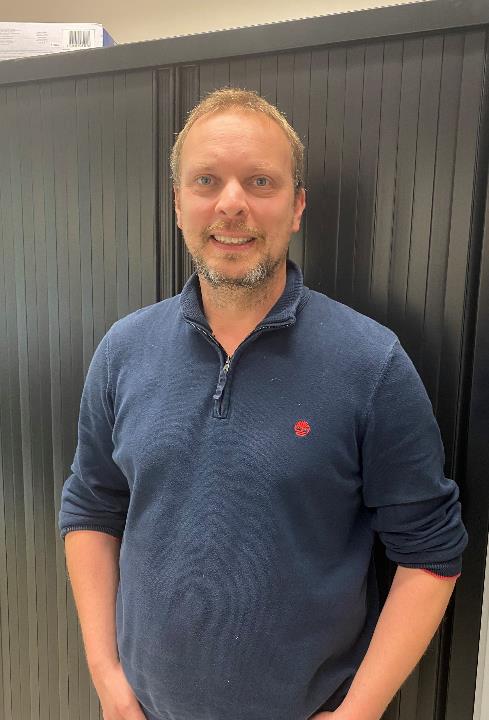 Laurent Smolders
2004 – 2007 : Ingénieur de recherche (Université de Liège)
2007 – 2012 : Ingénieur de projet / chef de projets en stabilité dans plusieurs Bureaux d’Etudes (BCT / Arcadis ; ECM)
Entrée à la DEP en octobre 2012
Matières de prédilection :
Modèles de calcul ;
Structures béton armé / acier ;
Ouvrages de soutènement ;
Joints de dilatation,
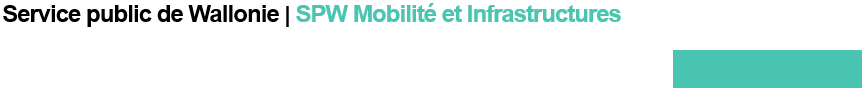 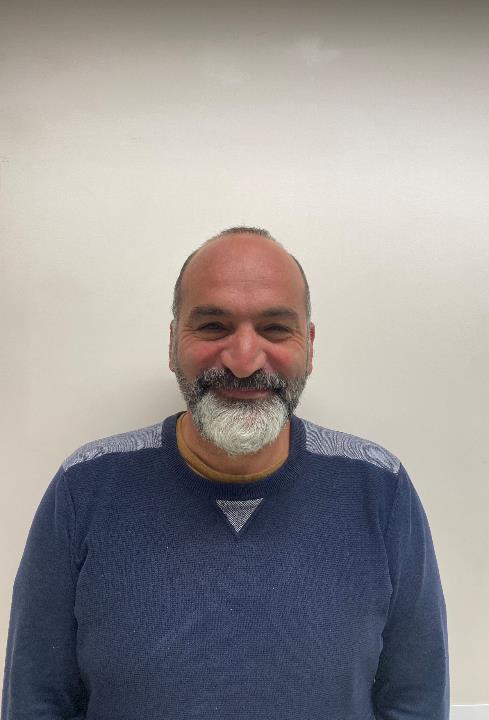 Philippe Giunta
Certificat en pathologie et réparation des ouvrages en béton, ULiège
Ingénieur en GC et techniques spéciales dans un BE par la suite pour le mien dans l’industrie et le tertiaire
Gestion de BE pour l’industrie métallurgique chez Duferco
De la conception, du chantier, du laboratoire et du project management pour le façadier l’Atelier du Verre
Octobre 2012, services Régies et Autorisations au SPW 
Entrée à la DEP en février 2015
Matières de prédilection:
Le métal
La conception
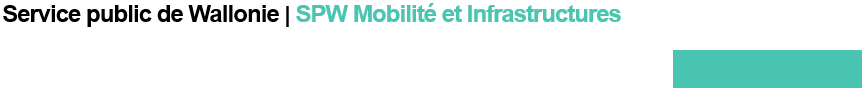 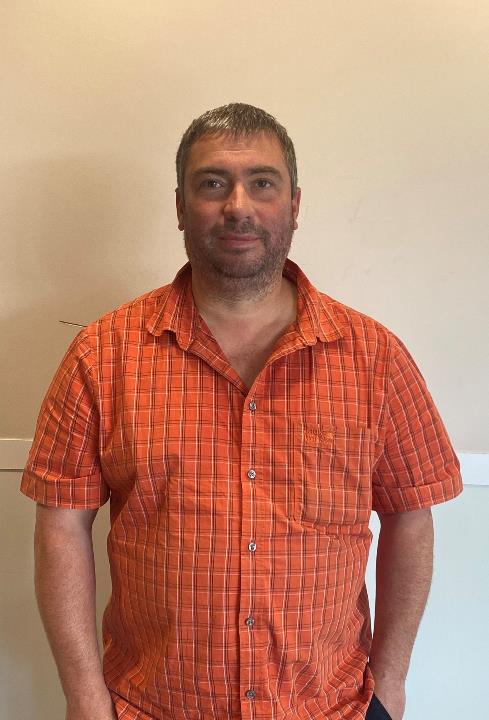 Etienne Pecquet
De 2002 à 2009, Ingénieur de recherches à l'ULiège.
Entrée à la DEP en février 2009.
Matières de prédilection : 
Conseil technique général, 
intervention sur les ouvrages en maçonnerie.
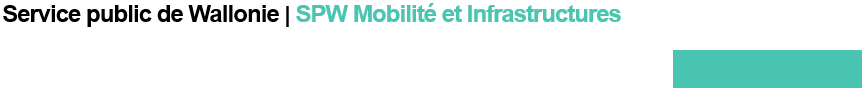 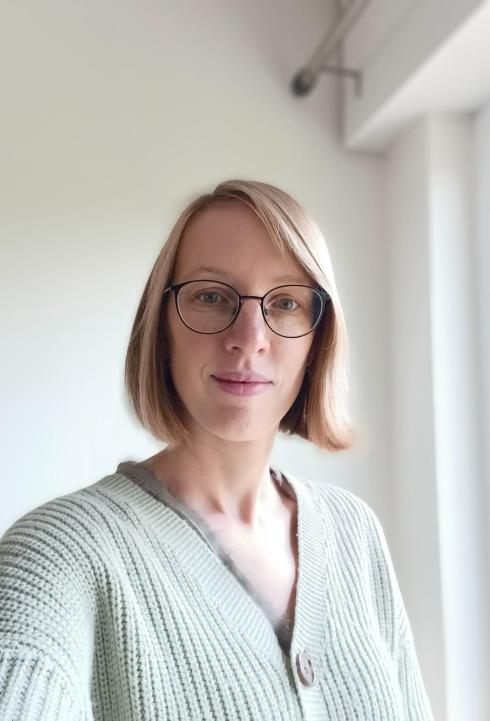 Cécile Haremza
2006 - 2016: Ingénieur de recherche (Université de Liège, Université de Coimbra, ECCS)
Entrée à la DEP en mars 2016
Matières de prédilection :
Calculs de ponts, de murs de soutènement, de socles
Calculs des équipements: Appuis, murs antibruit, rives de ponts, garde-corps, glissières de sécurité et ancrages.
Secrétaire des réunions plénières de la CWGOA
Projets: Audit de gestion des ponts, Effort tranchant, PIARC.
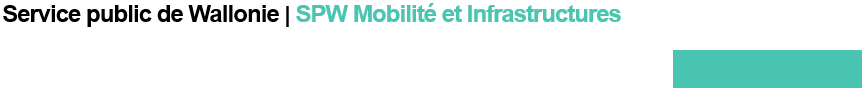 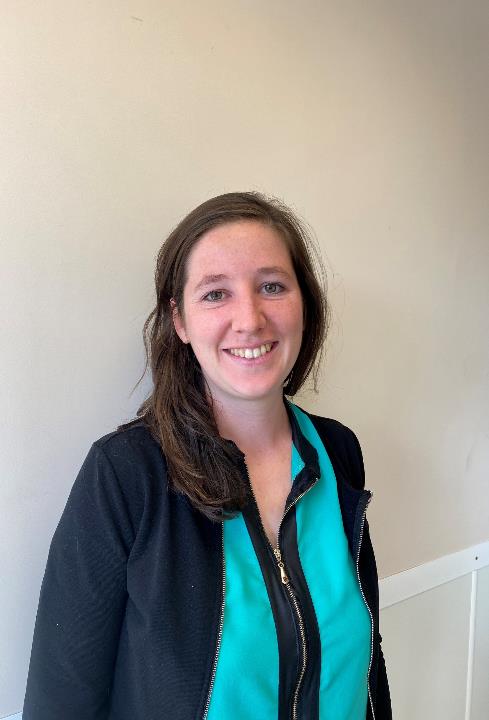 Charline Manderlier
Août 2017 – Décembre 2018 : Ingénieur de recherche au CRM (centre de recherche métallurgique) : recherche et développement de produits métalliques pour la construction
Janvier 2019 – Janvier 2020 : Ingénieur en stabilité au bureau d'étude Lemaire
Entrée à la DEP en février 2020
Matière de prédilection :
Calcul de béton armé
Calcul de structure métallique et mixte
Conception et calcul de passerelle
Equipements de ponts : joint de dilatation, garde-corps, glissière de sécurité
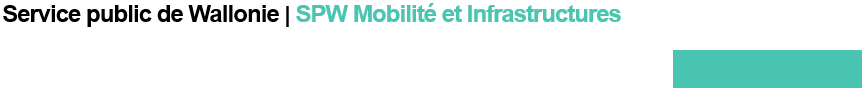 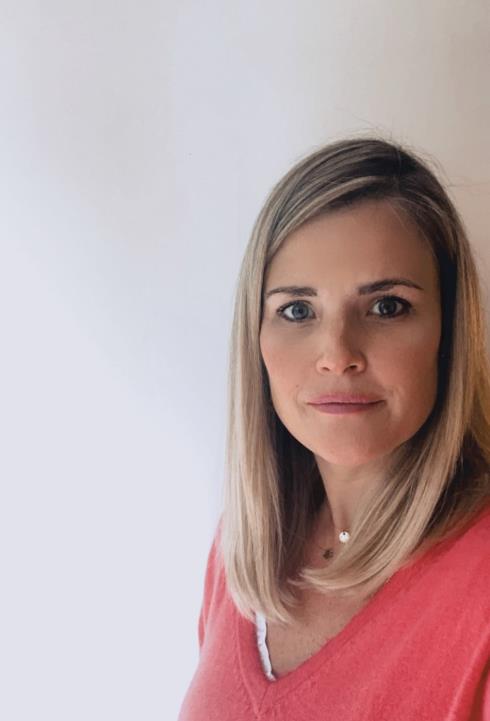 Catherine Beaujean
Septembre 2004- septembre 2005 : 
Diplôme d’Etude complémentaire en gestion industrielle à ULg. 
Travaille au département des Voies Navigables de l’Ulg.

Entrée à la DEP en décembre 2005.

Matières de prédilection : 
Calculs de ponts, de socles, d'équipements tels que appuis, murs antibruit, rives de ponts, garde-corps, glissières de sécurité et ancrages; suivis de projets de passerelles-piétonnes.

Secrétariat technique du GT7 depuis 2009, connaissances approfondie en ce qui touche le Qualiroutes.
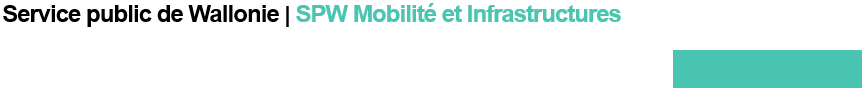 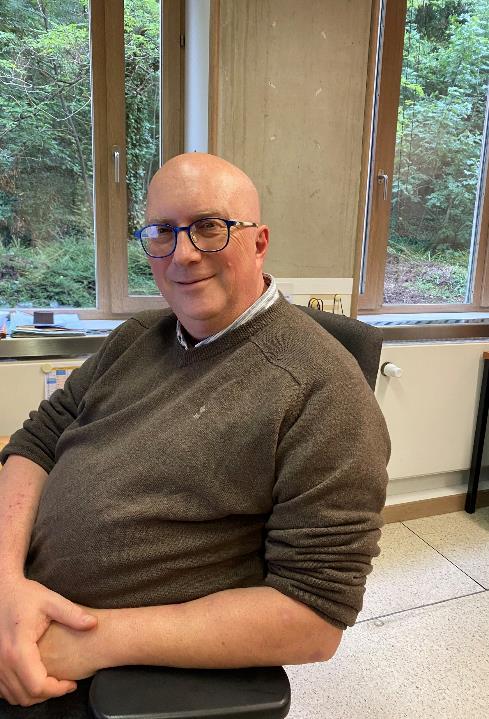 Luc Grisard
Ingénieur de recherche à l'ULiège de 1986 à 1994 – Modélisations diverses par la méthode des éléments finis non linéaires.
 Ingénieur de recherche chez Good-Year (1994) – Modélisations non linéaires du comportement des pneus.

Entrée à la DEP en: 1er juin 1994.

Matières de prédilection :
Responsable fonctionnel applicatif des applications de calculs de structures SYNOTECH  (depuis 1994).
Responsable fonctionnel applicatif de la Banque de Données des Ouvrages d'Art (BDOA) (depuis 2008).
Correspondant Local Informatique (CIL) (depuis 1995).
Support occasionnel au calcul de structures (depuis 1994).
Participation à l'élaboration du nouveau Règlement de Gestion des Ouvrages d'Art.
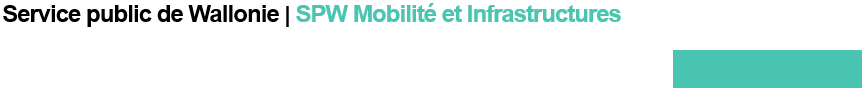 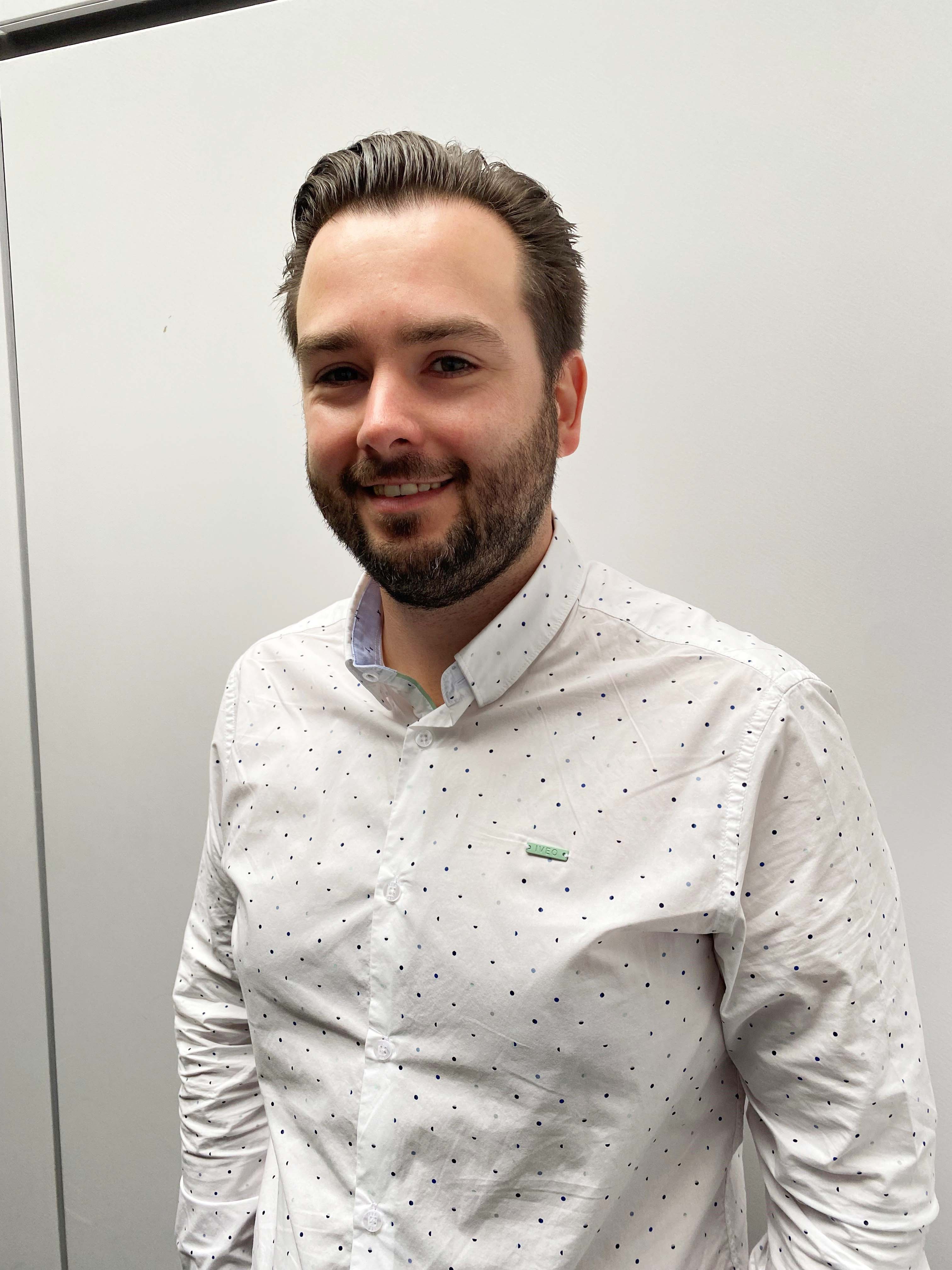 Jefferson Arnauts
Entrée à la DEP en septembre 2012 en tant que dessinateur

dessinateur
contrôles d’adhérence de membrane d’étanchéité et de réparation béton,
prélèvements de béton par carottage, 
essais de traction sur des barres ancrages,
prises de mesure pour le passage des convois exceptionnels.

En 2015, devient CLIM (Correspondant Local Immobilier). . 

Matière de prédilection:
La maintenance du bâtiment (75%)
Encodage des nouveaux ouvrages dans la BDOA (25%)
Depuis 2018, formations d’initiation à la  BDOA (plus de 128 participants)
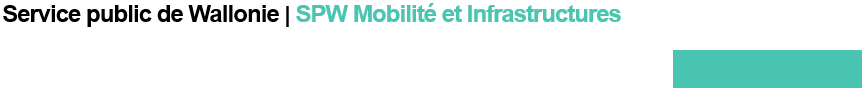 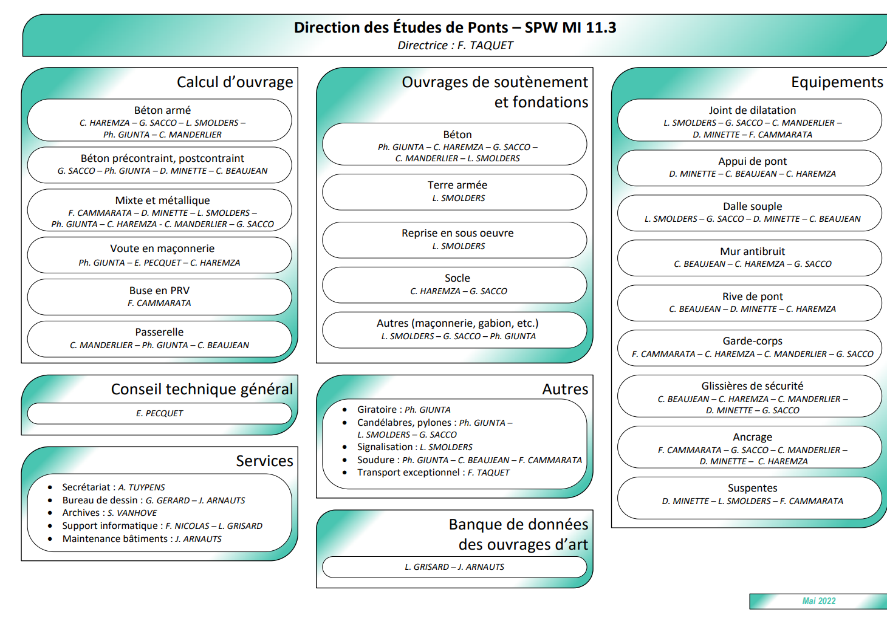 Qualité & Construction - Département des Expertises techniques (wallonie.be)
L’équipe de la DEP est à votre service, n’hésitez pas à revenir vers nous !